بسم الله الرحمن الرحيم
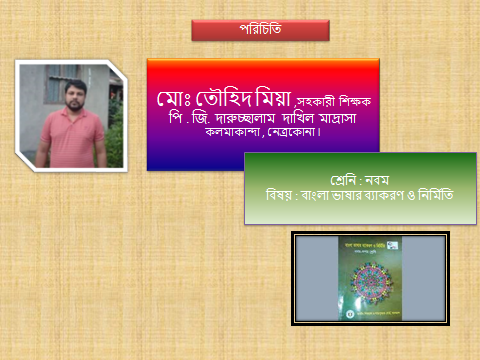 শ্রেণিঃ নবম
বিষয় : হাদিস শরিফ
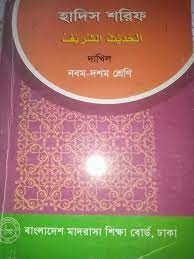 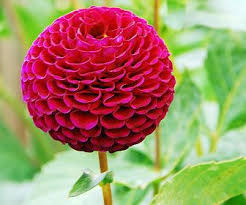 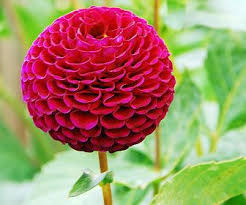 اهلا وسهلا
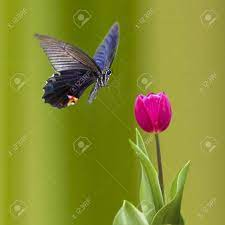 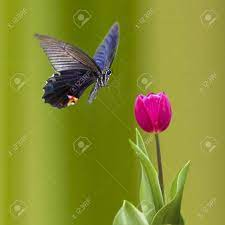 স্বাগতম
WELCOME
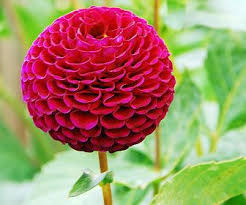 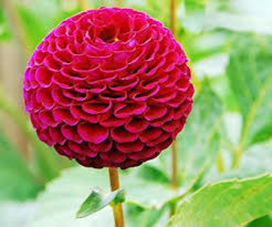 ছবি গুলো  মনযোগ দিয়ে দেখ
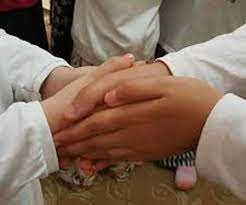 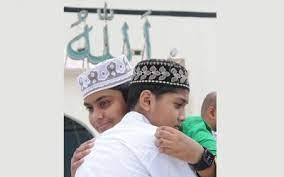 আজকের পাঠ
باب المصافحة ؤ المعانقة
করমর্দন ও কোলাকুলি করা অধ্যায়
পাঠ শেষে  শিক্ষার্থীরা ………
মসাফাহা ও মুয়ানাকার হুকুম সহ  পরিচয় বলতে পারবে ।
চুম্বনের প্রকারভেদ বলতে পারবে ।
মুসাফাহা সংক্রান্ত একটি হাদিসের সরল অনুবাদ করতে পারবে ।
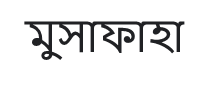 মুসাফাহা অর্থ করমর্দন, হাতে হাত মেলানো। আগন্তুক অথবা সাক্ষাতকারীর হাত ধরে তাকে অভিনন্দন জানানোর নাম মুসাফাহা। ... কারও সাক্ষাত হলে মুখে সালাম আদান-প্রদান করে হাতে হাত মিলানো মুসলিম ঐতিহ্য ও সামাজিকতার অংশ। নবী করিম সাল্লাল্লাহু আলাইহি ওয়াসাল্লামের সুন্নত
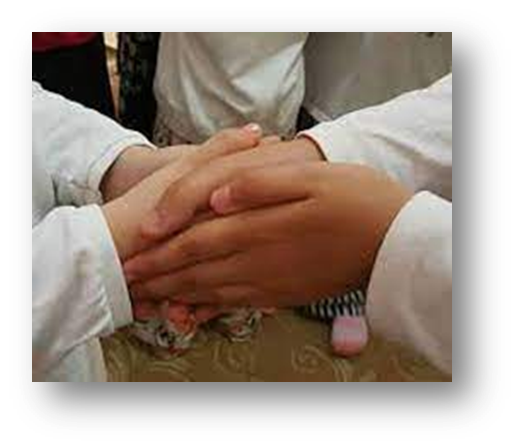 المصافحة  এর বিধান
মুসাফাহার বিধান সম্পর্কে জুমহুর উলামায়ে ক্বেরাম বলেন – এটি সুন্নত । তবে যাদের সাথে দেখা জায়েজ নেই তাদের সাথে মুসাফাহা করাও জায়েজ নেই।
মুয়ানাকা
معانقة শব্দের অর্থ পরস্পর ঘাড় মিলানো । পরিভাষায় পরস্পর ভালোবাসা ,সদ্ভাব ও সম্প্রীতির নিদর্শনস্বরুপ একজন অপর জনের ঘাড়ের সাথে ঘাড় মিলানো কে মুয়ানাকা বলে ।
معانقة এর  বিধান
মুয়ানাকার বিধান সম্পর্কে জমহুর উলামায়ে ক্বেরামের মত হল –দীর্ঘদিন পরে সাক্ষাৎ হলে মুয়ানাকা করা সুন্নত ।
চুম্বনের প্রকারভেদ
মুসাফাহা ও মুয়ানাকার মত ইসলামে আরেকটি বিষয়েরও অনুমোদন রয়েছে তা হচ্ছে চুম্বন । হুকুমভেদে এই চুম্বন চার প্রকার
স্নেহ মমতার চুম্বন পিতা-মাতা কর্তৃক নিজের সন্তানকে চুম্বন ।
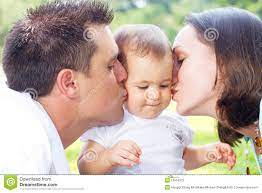 ২. দয়ার চুম্বন সন্তান কর্তৃক পিতার মুখে চুম্বন ।
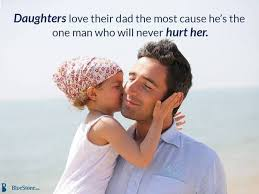 ৩. স্নেহের চুম্বন একজন মুসলমান কর্তৃক অপর মুসলমান কে চুম্বন ।
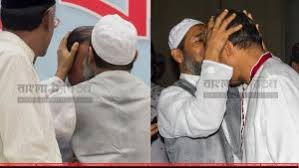 ৪. ইলেম ,আমল  ও ভিত্তিতে কাউকে সম্মান প্রদর্শনের জন্য চুম্বন করা ,।
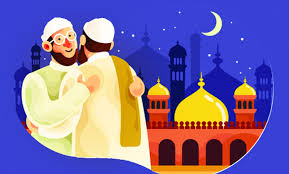 عن ابى امامة رضى الله عنه ان رسول الله صلى الله عليه وسلم قال تمام عىادة المريض ان يضع احدكم يده على جبهته او قال يده فيسأله كيف هو؟ وتمام تحياتكم بينكم المصافحة (رواه الترمذىح)
হযরত আবু উমামা রাদ্বিয়াল্লাহু তা‘আলা আনহু হতে বর্ণিত, রসূলুল্লাহ্ সাল্লাল্লাহু আলাইহি ওয়া সাল্লামাএরশাদ করেন, রুগ্ন ব্যক্তিকে দেখার পূর্ণতা হলো তোমাদের কেউ স্বীয় হাত তার কপালে বা হাতে রেখে এ কথা জিজ্ঞেস করা যে, সে কেমন আছে? আর তোমাদের পারস্পরিক অভিবাদনের পূর্ণতা হলো পরস্পর মুসাফাহা করা। [তিরমিযী]
একক কাজ
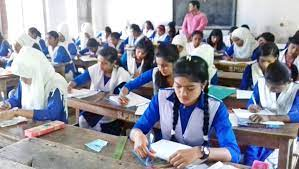 মুসাফাহা কাকে বলে ? 
মুয়ানাকা কাকে বলে ?
দলীয় কাজ
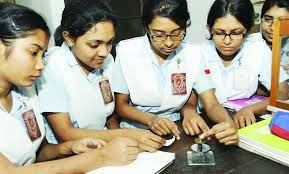 মহিলাদের সাথে মুসাফাহা করার বিধান বর্ণনা কর
বাড়ির কাজ
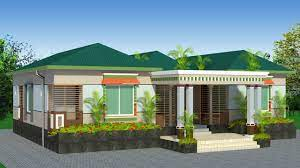 হাদিস টির ব্যাখা মূলক অনুবাদ সহ রাবির জিবনী লিখে আনবে।
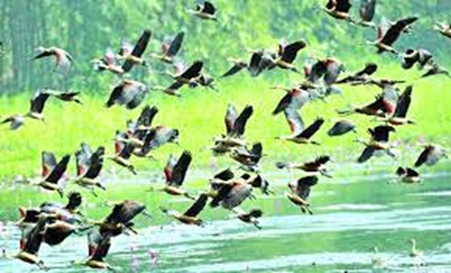 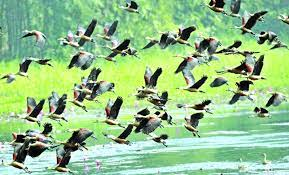 ধন্যবাদ
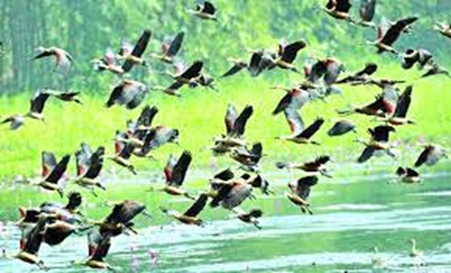 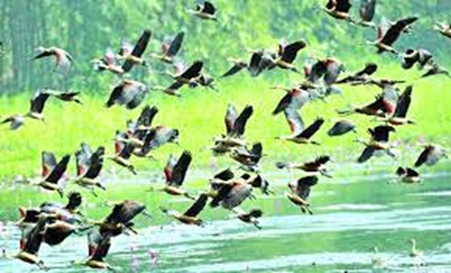